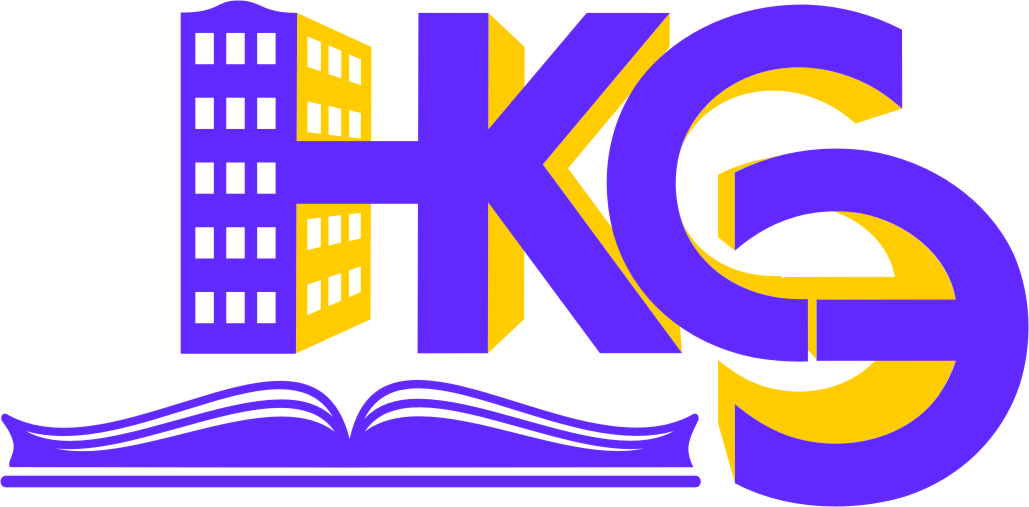 Государственное автономное профессиональное образовательное учреждение Краснодарского края «Новороссийский колледж строительства и экономики» (ГАПОУ КК «НКСЭ»)
«Влияние цвета на восприятие информации»
Преподаватель: Ильичева Татьяна Евгеньевна,
преподаватель информатики ГАПОУ КК «НКСЭ»
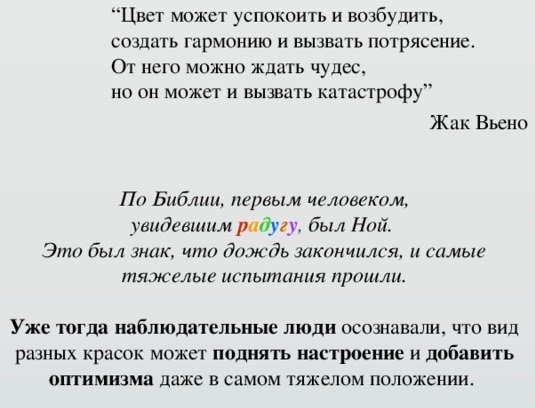 Как мы получаем информацию
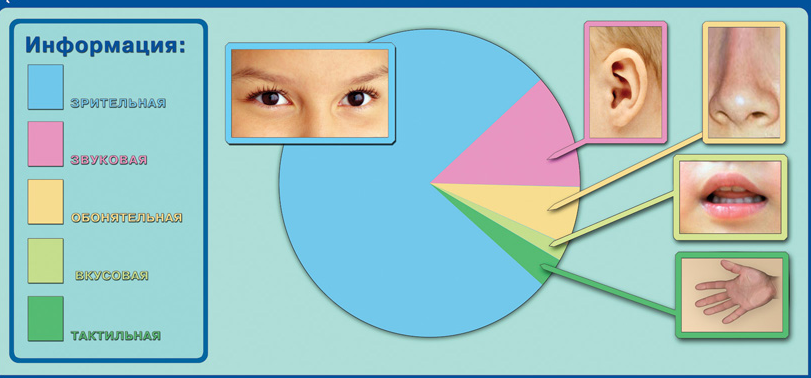 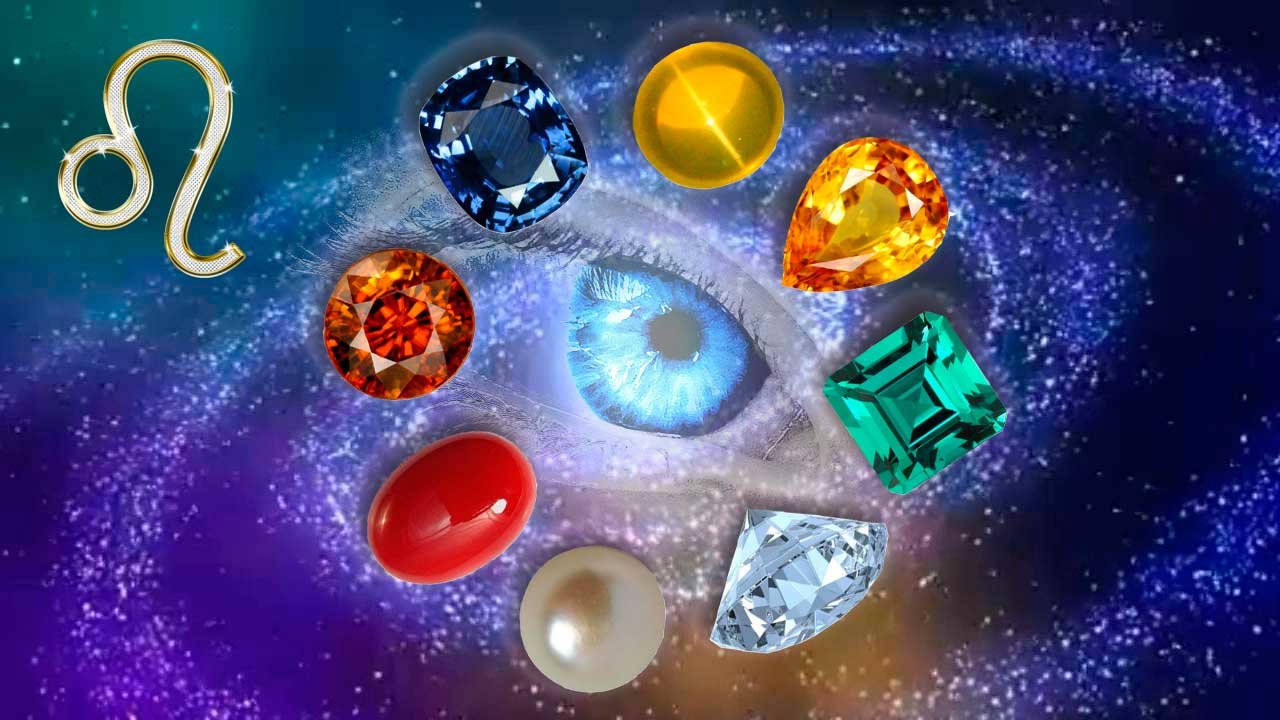 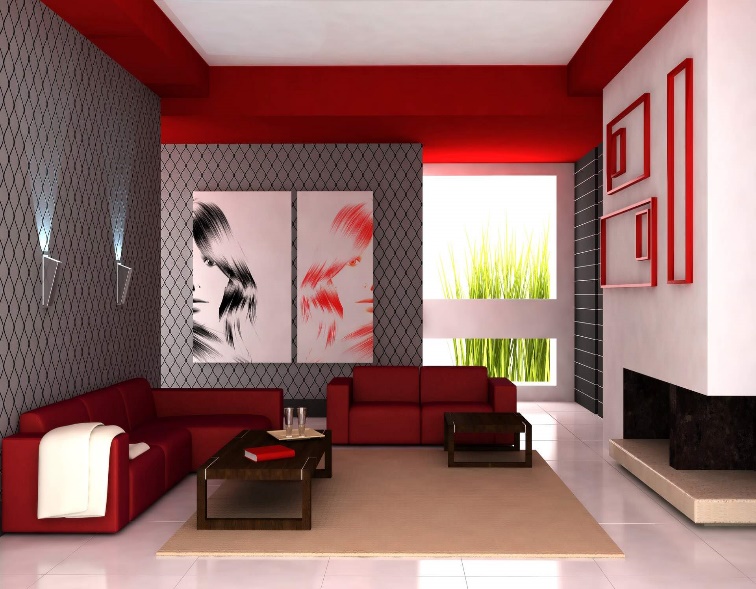 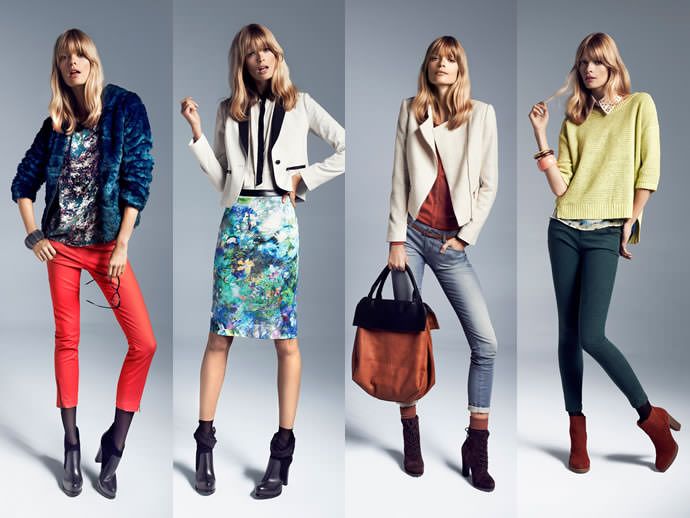 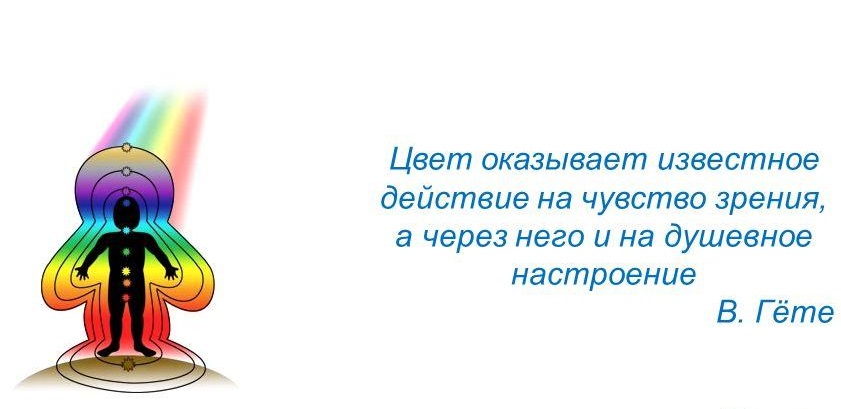 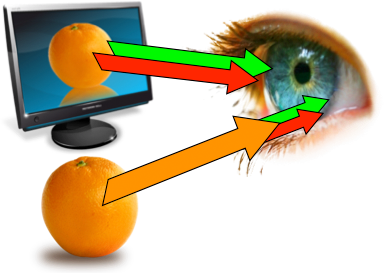 Свет  –  электромагнитное излучение.
Цвет — свойство света вызывать определенное зрительное ощущение в соответствии со спектральным составом отражаемого или испускаемого излучения.
Излучаемый свет – это свет, выходящий от источника (Солнца, лампочки, монитора).

Отраженный свет – это свет, отразившийся от поверхности объекта. 

Излучаемый свет, идущий непосредственно от источника к глазу человека, сохраняет в себе все цвета, из которых он создан. Но этот свет может измениться при отражении объекта.
Свойства цвета
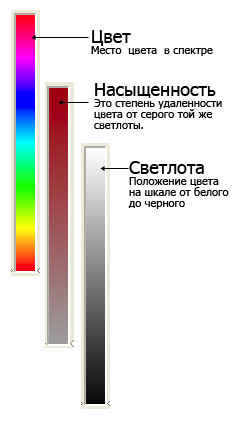 Качественная характеристика цвета:

Цветовой тон
Яркость
Насыщенность
При чтении информация воспринимается лучше, чем «со слуха»
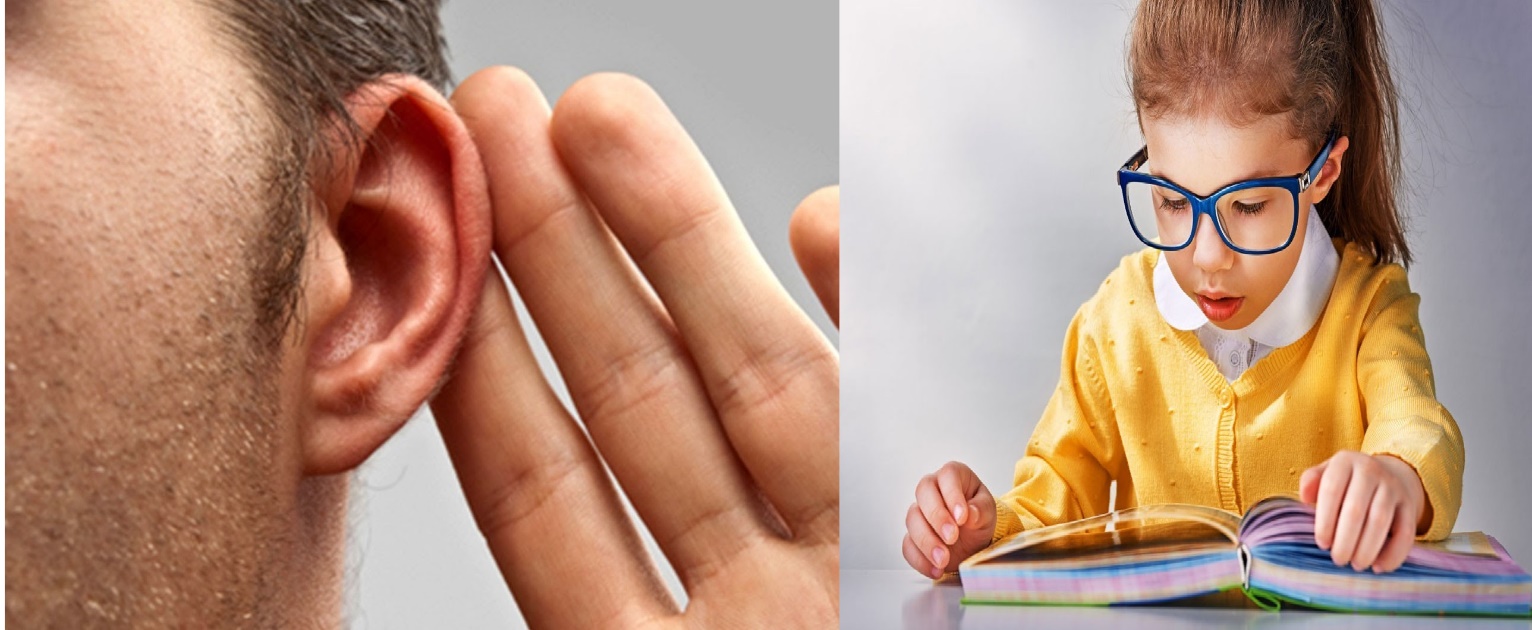 Пример закономерности в визуальной информации
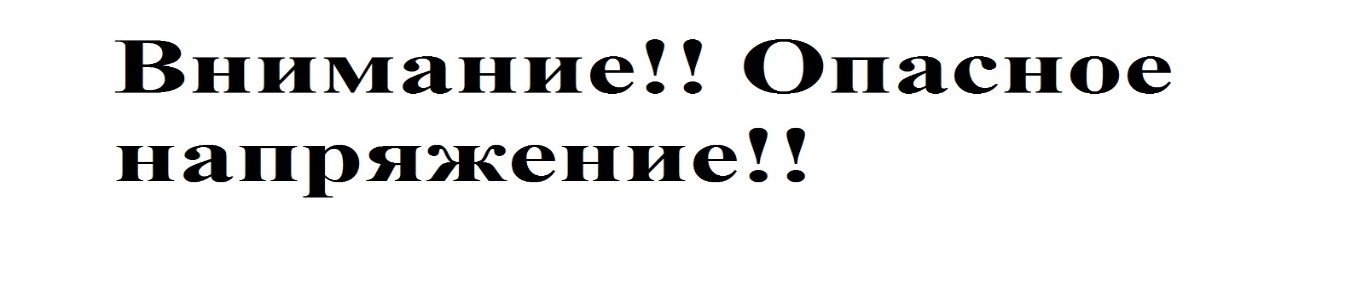 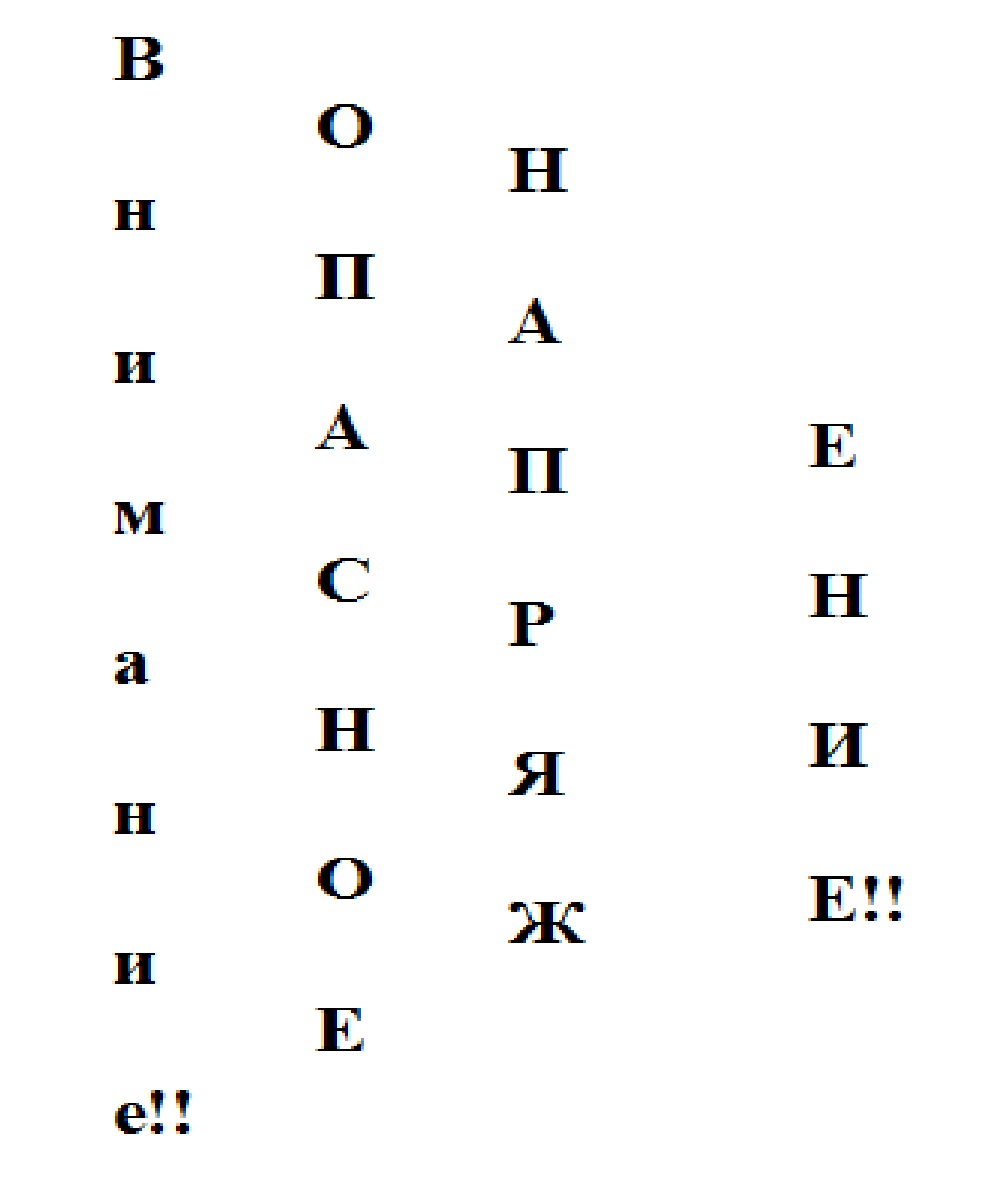 Пример закономерности в визуальной информации
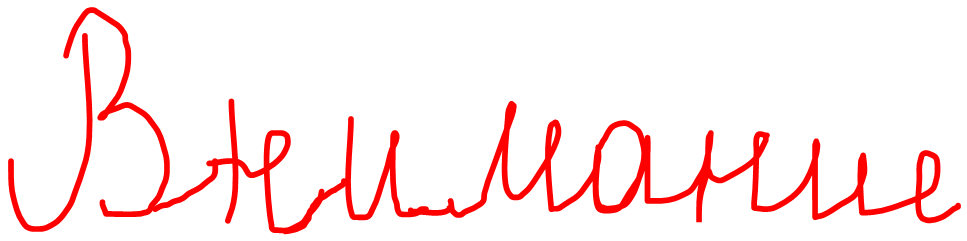 Внимание
Влияние цвета на восприятие информации
Цвет оказывает известное действие на чувство зрения, а через него и на душевное настроение
В.Гете
11
Влияние цвета на восприятие информации
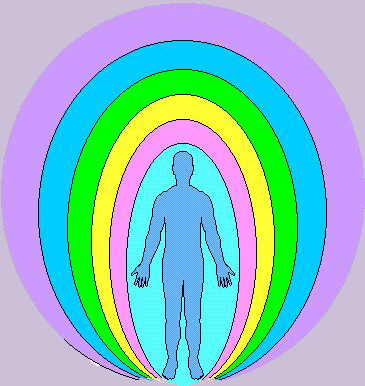 Цвет оказывает влияние на психическое самочувствие
13
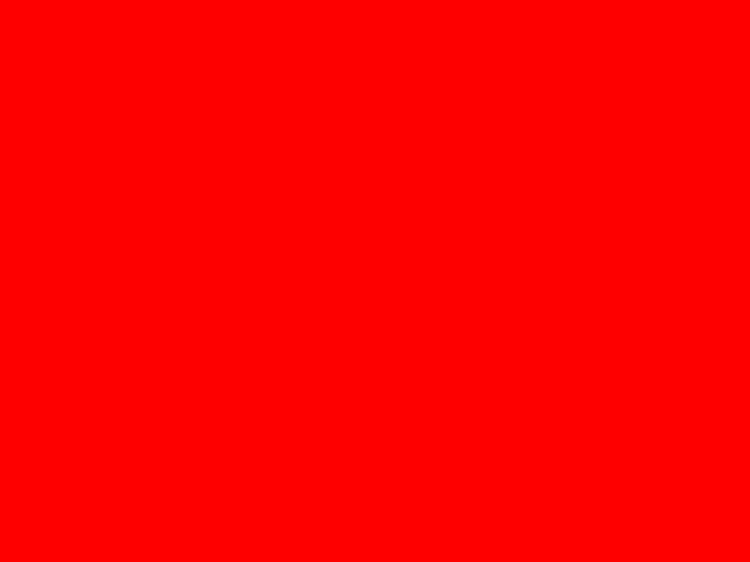 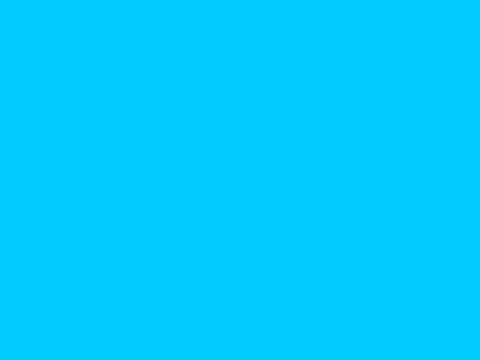 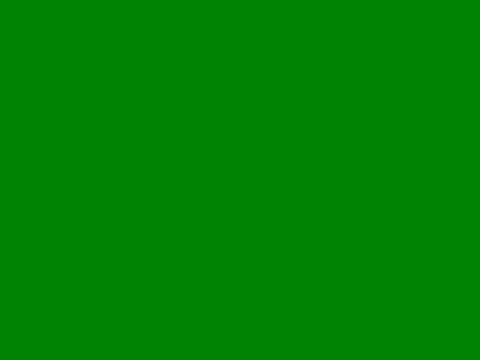 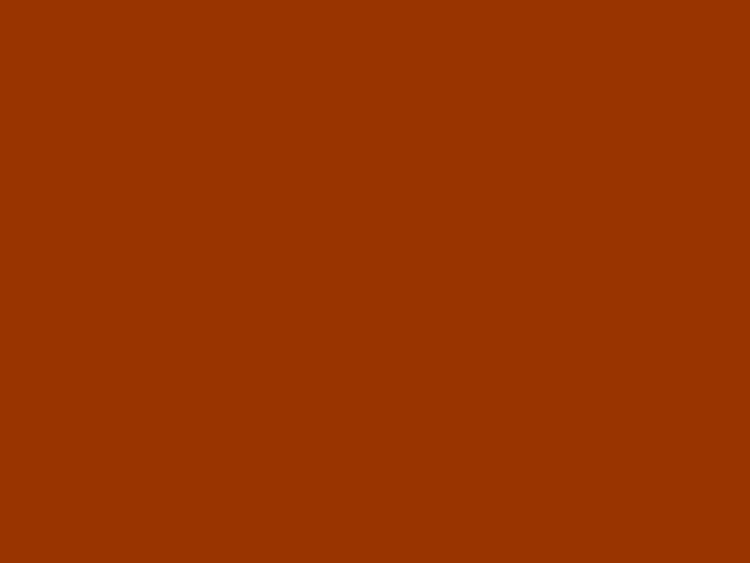 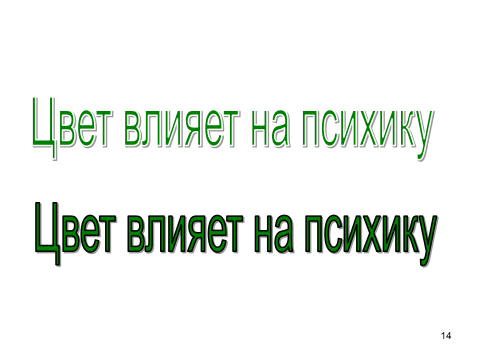 Варианты сочетаний цвета
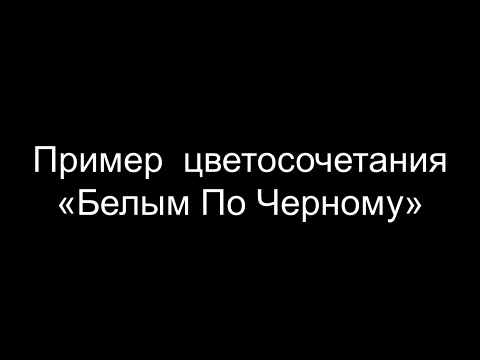 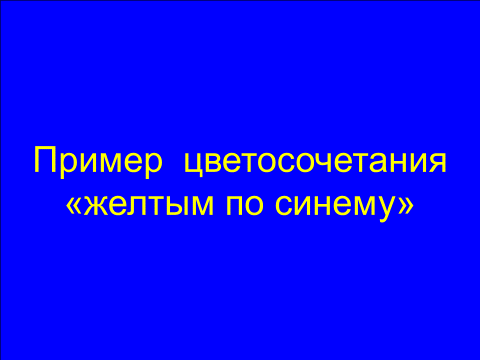 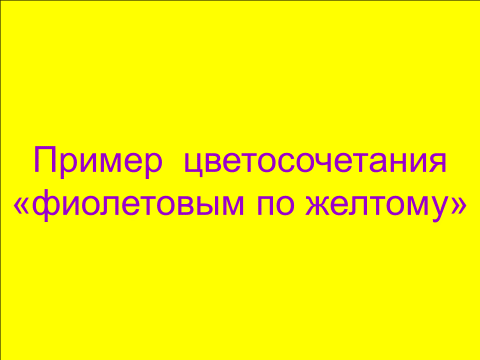 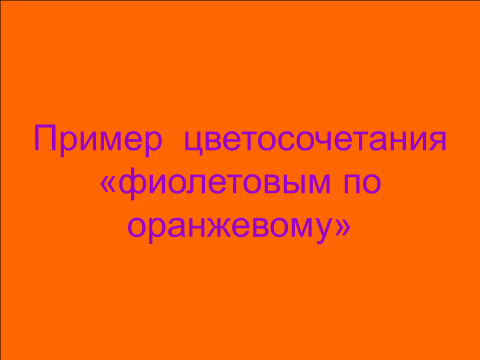 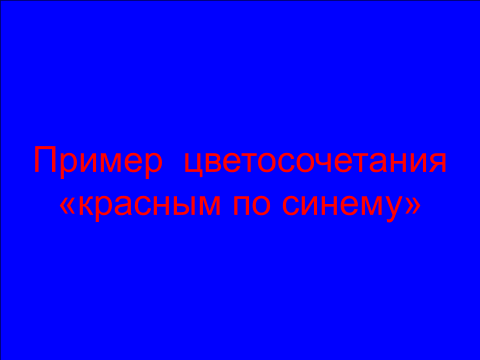 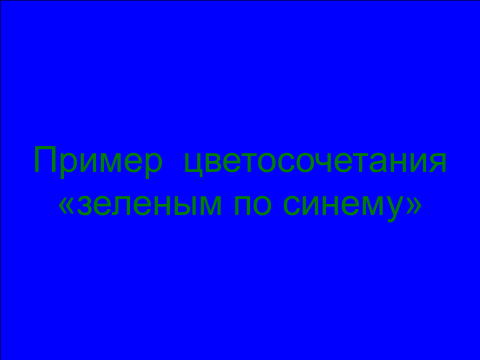 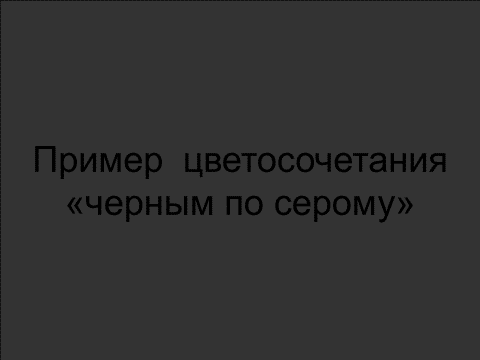 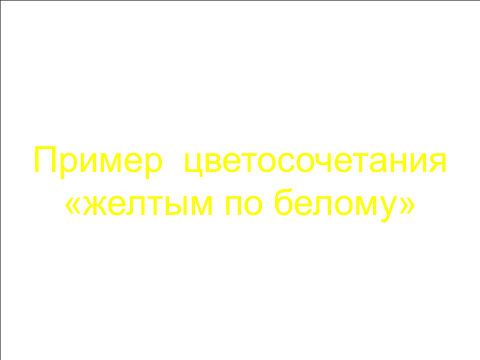 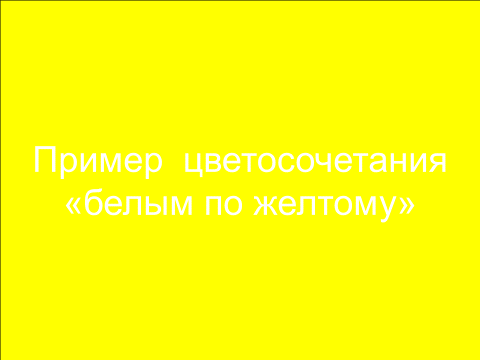 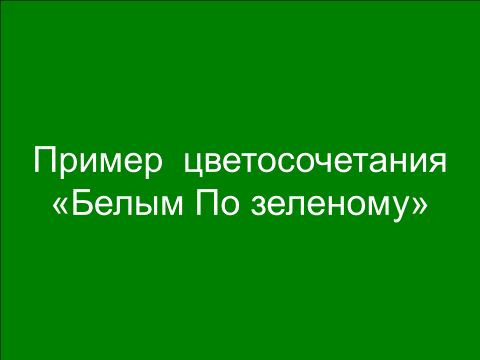 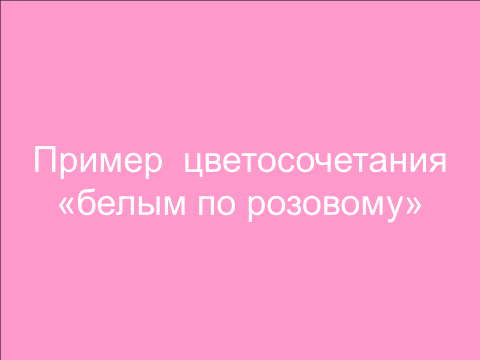 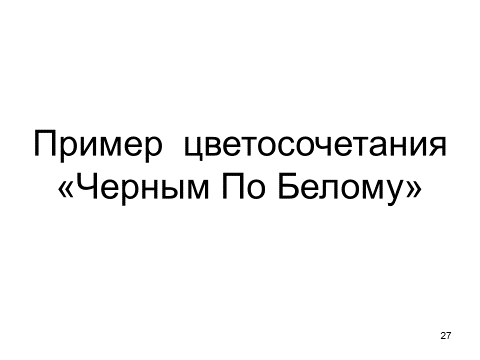 Наиболее успешные сочетания цветов:
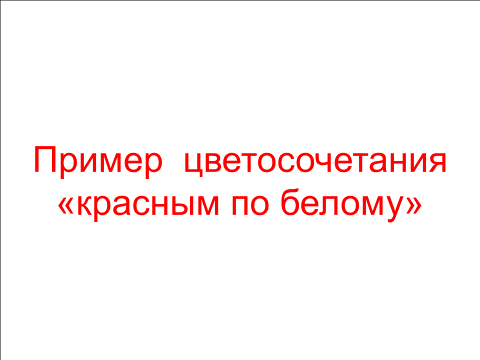 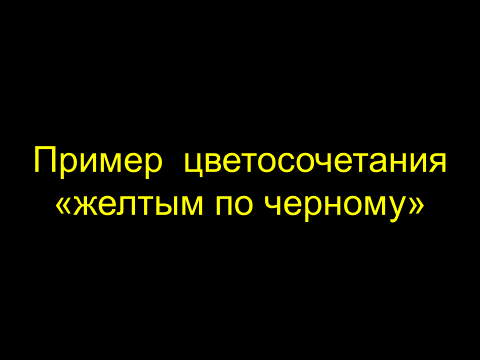 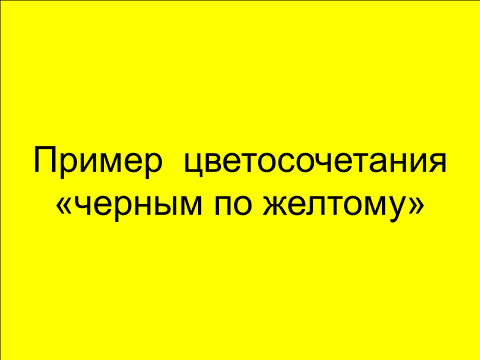 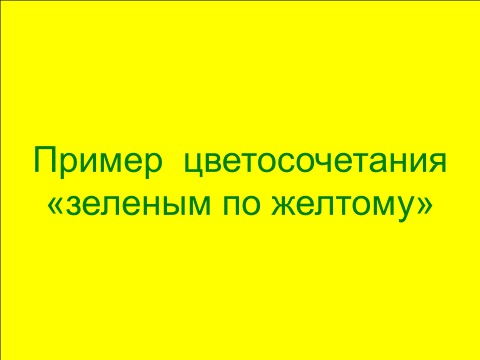 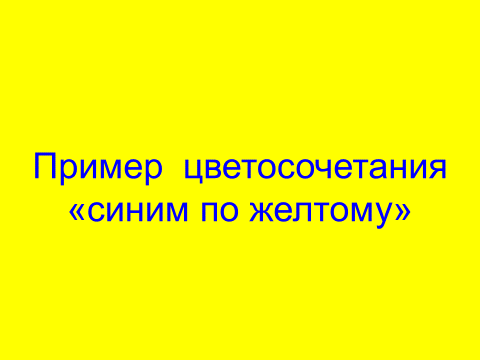 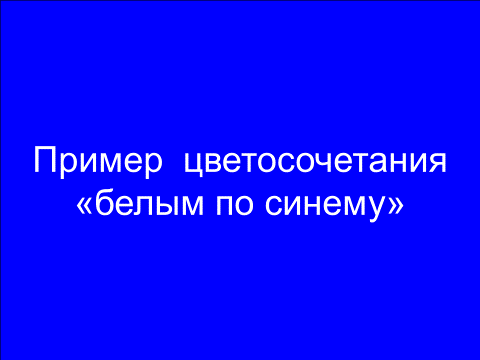 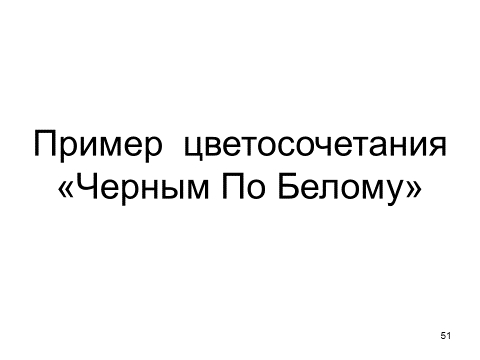 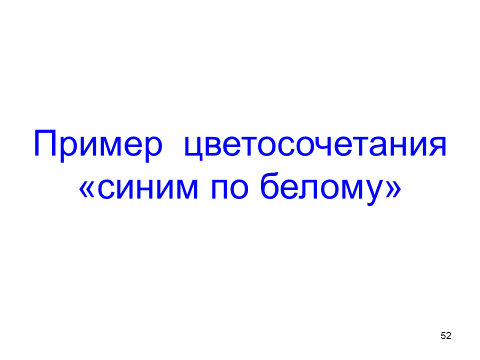 Цвет в компьютерных технологиях
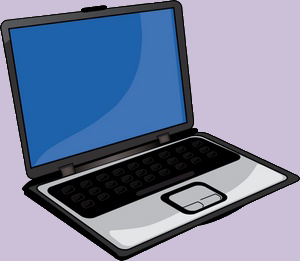 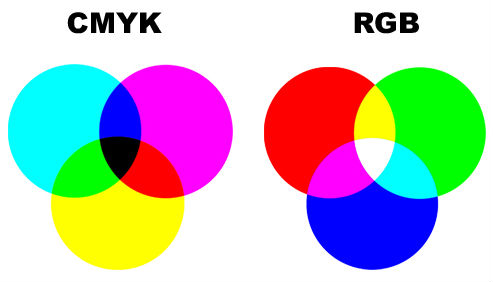 Использование цвета в текстовых документах
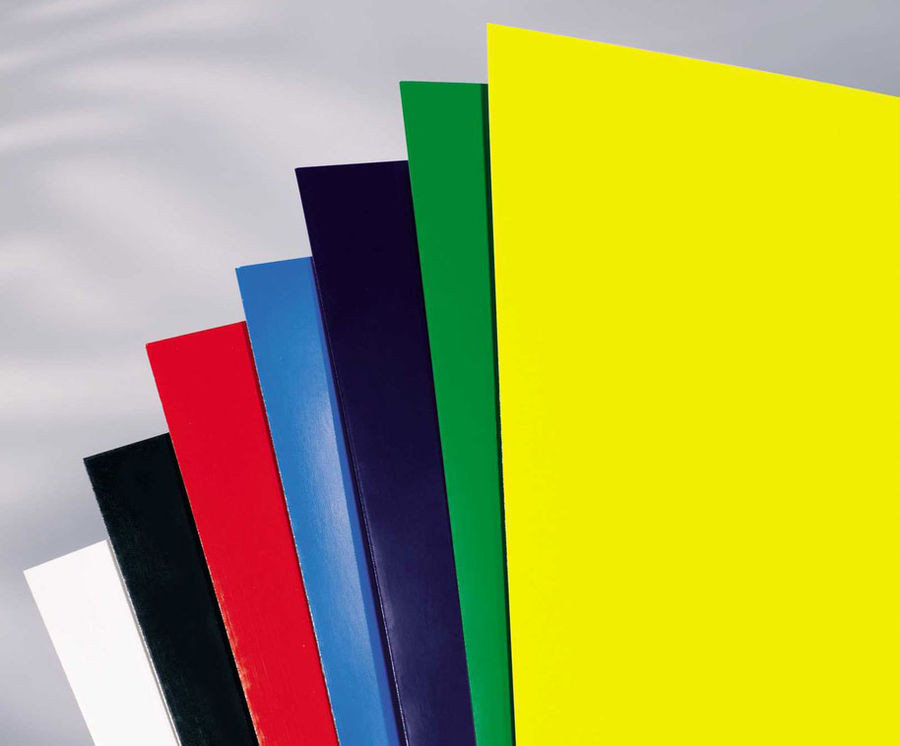 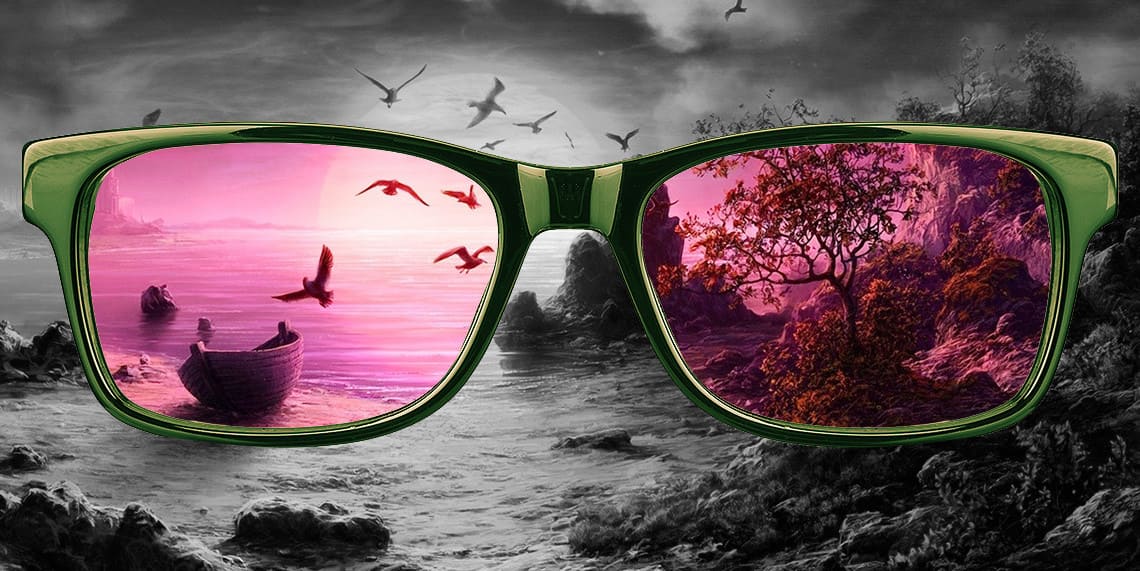 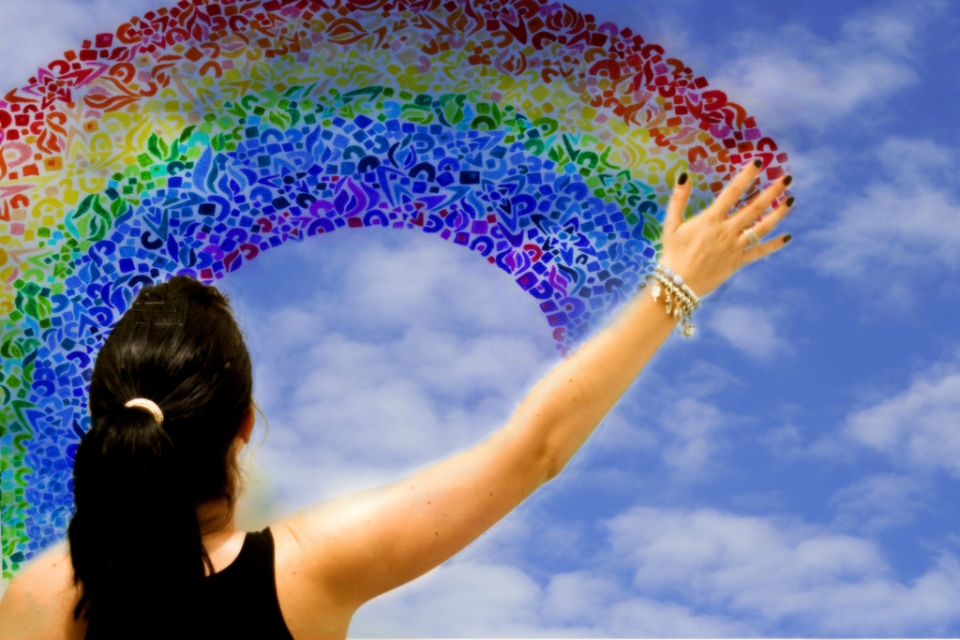 Спасибо за внимание!!!